Fair Housing
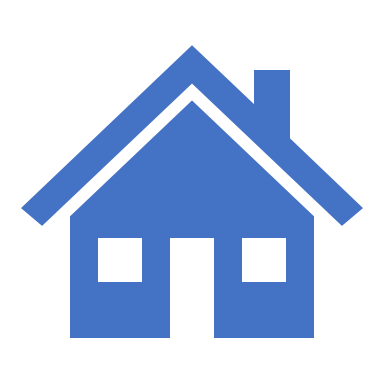 Broker Toolkit
April 2024
©Virginia REALTORS®
[Speaker Notes: Instructor:  Information in this presentation is a summary of Fair Housing requirements for REALTORS®]
Fair Housing
What governs Fair Housing?
Who is protected?
What should you do to avoid a Fair Housing violation?
What are the consequences for violating Fair Housing?
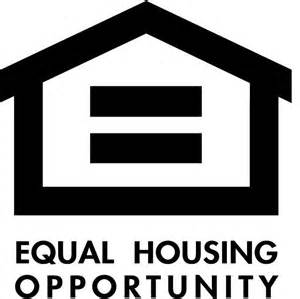 [Speaker Notes: Instructor: Today we’ll be talking about Fair Housing and address for important areas of concern when it comes to Fair Housing requirements. [Read slide].]
Governing Sources – Federal and State Law
The Fair Housing Act (federal) 
The Fair Housing Act protects people from discrimination when they are renting or buying a home, getting a mortgage, seeking housing assistance, or engaging in other housing-related activities. 
Va. Fair Housing Law 
”It is the policy of the Commonwealth of Virginia to provide for fair housing throughout the Commonwealth, to all its citizens…and to that end to prohibit discriminatory practices with respect to residential housing by any person or group of persons…”
[Speaker Notes: Instructor: Both federal and state law prohibit discriminatory housing practices against members of protected classes.  Both the federal and state statutes are quite lengthy, but here are the statements of policy regarding the respective laws. [Read slide.]]
Fair Housing and the Code of Ethics
Code of Ethics
Article 10
REALTORS® shall not deny equal professional services to any person for reasons of race, color, religion, sex, disability, familial status, national origin, sexual orientation, or gender identity. REALTORS® shall not be parties to any plan or agreement to discriminate against a person or persons on the basis of race, color, religion, sex, disability, familial status, national origin, sexual orientation, or gender identity. (Amended 1/23)
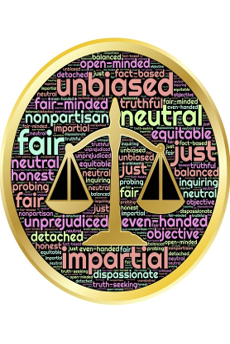 [Speaker Notes: Instructor: In addition to federal and Virginia law regarding fair housing, REALTORS® are also bound by the fair housing requirements found in the Code of Ethics. Article 10 of the COE states. [Read slide]]
Fair Housing – Protected Classes
Race
Color 
Religion 
Sex
National Origin 
Familial Status 
Disability/Handicap
Elderliness (Virginia)
Sexual Orientation (Virginia and COE)
Gender Identity (Virginia and COE)
Source of Funds (Va)
Military Status (Va)
[Speaker Notes: Instructor: Let’s do a quick review of the protected classes. There are 7 federally protected classes and 5 state-specific protected class, 2 of which are also protected under the Code of Ethics. There are also several localities in Virginia that have passed local ordinances adding additional protected classes, so you need to be familiar with your local laws and practices in your specific geographic area.]
Unlawful Discriminatory Practices
Refusing to show/sell/negotiate 
Requiring different terms & conditions for identical dwellings
Steering
Discriminatory advertising
Harassment or intimidation
Refusing to make reasonable accommodations or allow modifications for persons with a disability
Applying more burdensome criteria for applicants in protected classes
Blockbusting
[Speaker Notes: Instructor:  Here are some examples of practices that would be a violation of Fair Housing law as well as the Code of Ethics. [Read slide.]]
Disparate Impact
A legal doctrine under the Fair Housing Act which states that a policy may be considered discriminatory if it has a disproportionate adverse impact against any group based on race, national origin, color, religion, sex, familial status, or disability where there is no legitimate, non-discriminatory business need for the policy.
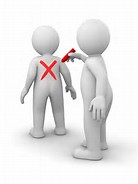 [Speaker Notes: Instructor: It is important to be aware that it is possible violate fair housing law without intending to discriminate against a member of a protected class through policies that create a disparate impact on members of a protected class.  [Read slide.]]
Fair Housing: Some Helpful Tips
Describe the property, not the people
Avoid describing the neighborhood or quality of the schools
References to architectural and physical features of the property are OK
Be careful with photos!
Vary the types of people portrayed
Avoid targeted marketing
Avoid niche publications
[Speaker Notes: Instructor: These are some guidelines or best practices to help avoid violating Fair Housing discussing or advertising certain properties. [Read slide]]
Fair Housing & Advertising
According to DPOR, using the equal housing opportunity logo, statement, or slogan in your advertising creates a presumption that you are trying to follow the fair housing laws.
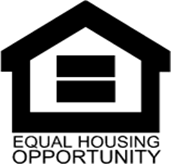 [Speaker Notes: Instructor: [Read slide]. If you do decide to use it, use it consistently, everywhere. Selective use of the logo can also be seen as discriminatory.  Note: The choice of logotype, statement, or slogan will depend on the type of media used (visual or auditory) and, in space advertising, on the size of the advertisement.  HUD website has downloadable logos in different sizes.]
Filing a Complaint
Anyone who perceives they have been discriminated against, including testers, can file a complaint
Can file against anyone who engages in a potentially discriminatory act (includes employers who may not have known)
1 year to file with HUD or VREB
2 years to file civil suit in federal or state court
[Speaker Notes: [Read slide]]
Penalties
Administrative hearing through HUD or VREB
$11,000 for first offense
$27,500 for second offense within 5 years
$55,000 for two or more offenses within 7 years
Suspension or revocation of license
Enforcement through Department of Justice
Up to $75,000 for first violation
Up to $150,000 for subsequent violations
Direct Court Action
Injunction to stop discriminatory behavior
Actual damages
Punitive damages
Attorney fees
[Speaker Notes: Instructor: There are a number of penalties that could be levied against someone found to have violated Fair Housing.  The severity of the punishment scales with whether the person has violated Fair Housing in the past.  In addition to fines, the person who was discriminated against may be awarded damages by a court with jurisdiction. [Read slide].]
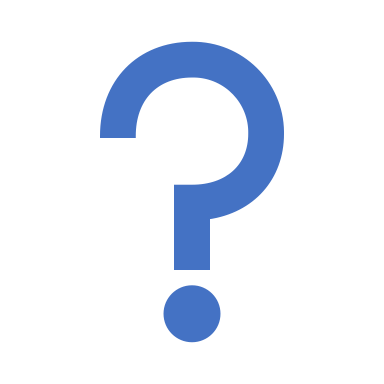 Questions?
[Speaker Notes: Instructor: Any questions?]